Lumière Logistics Co., Ltd
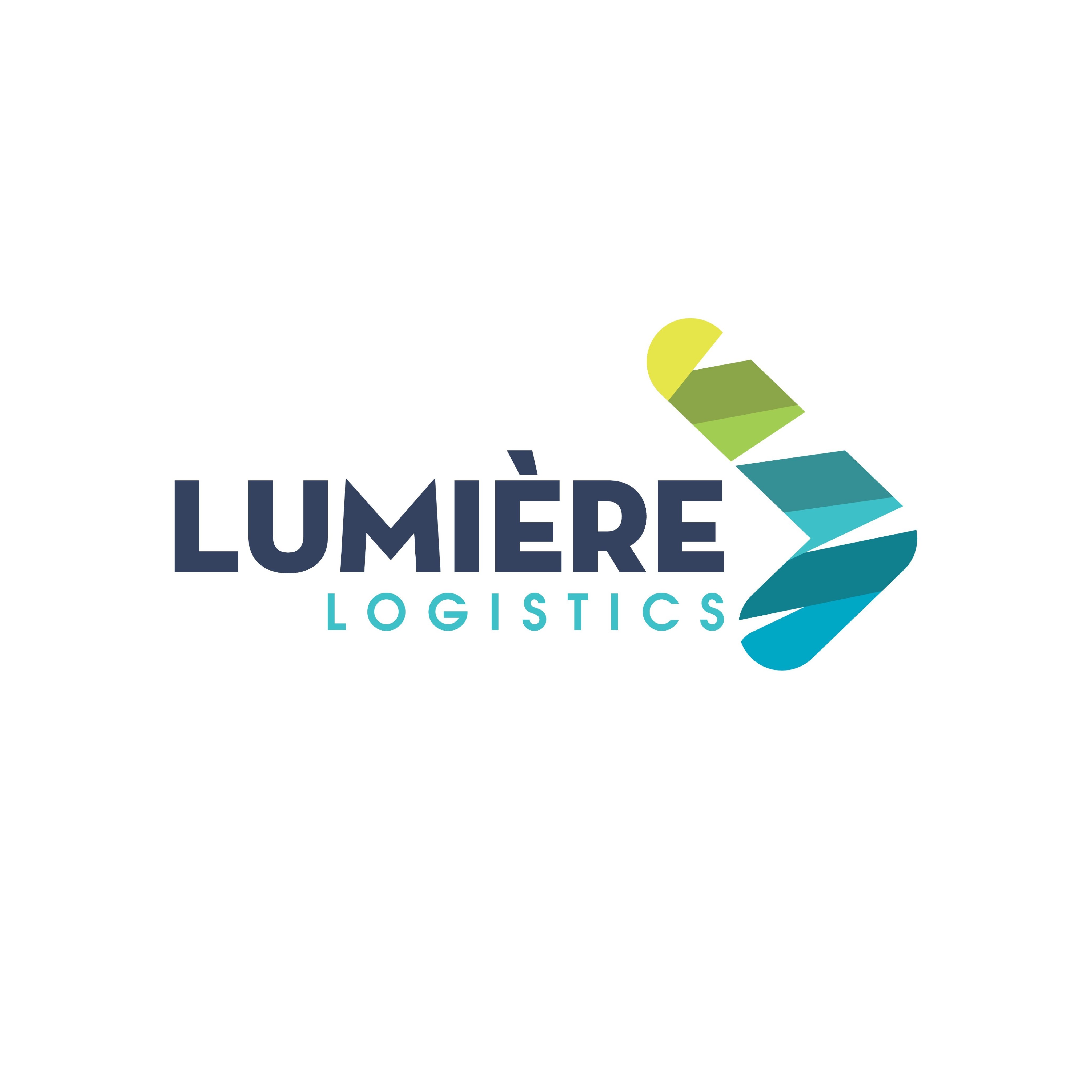 Introduction
Agenda
About Us

What do we do

How we create Value
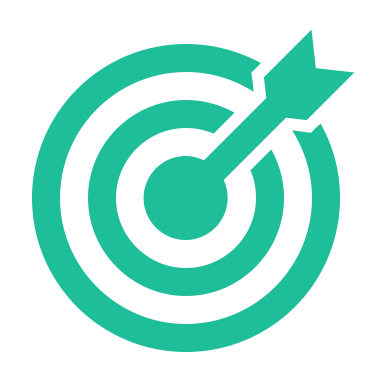 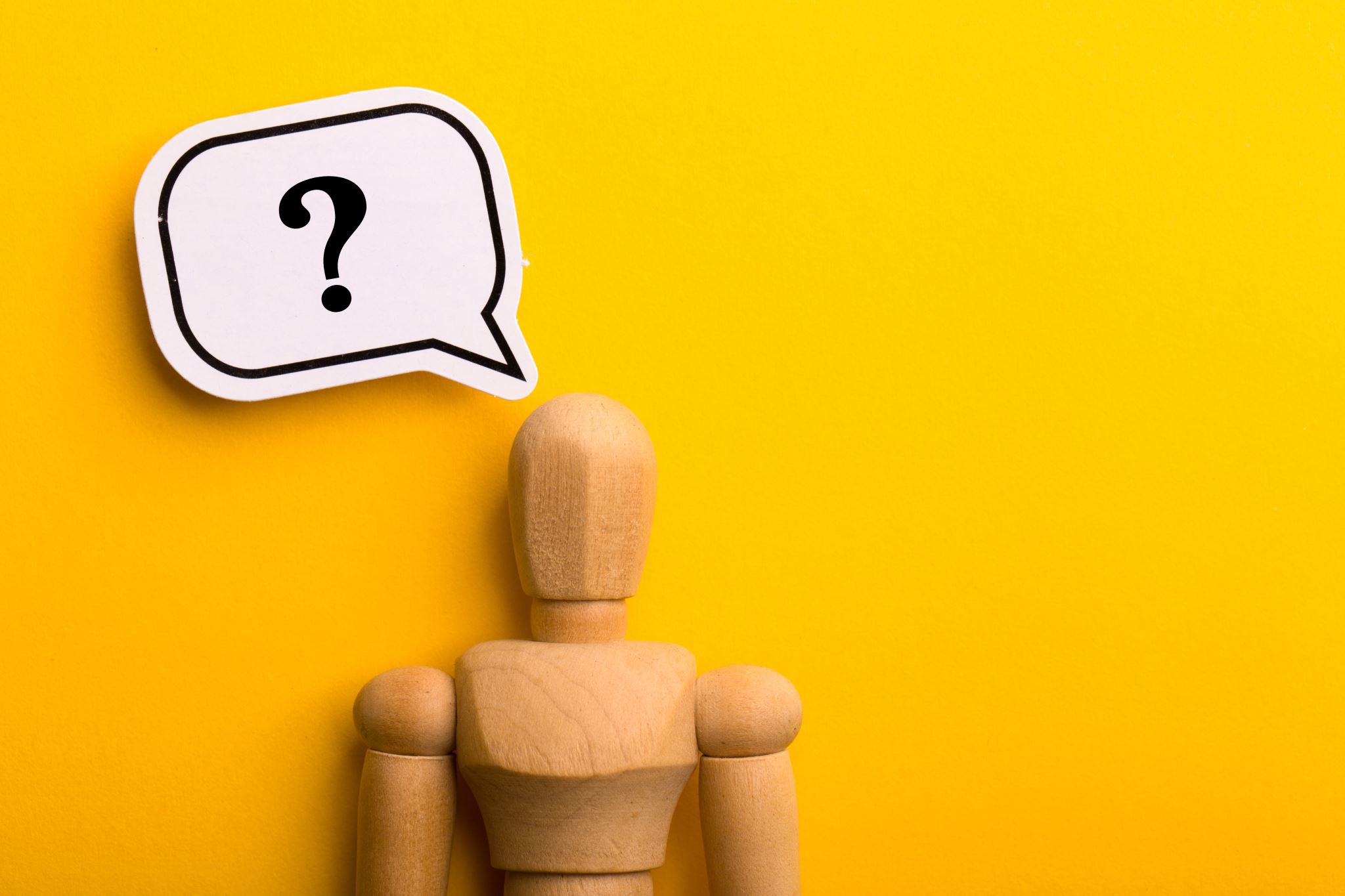 About us
Increasing complexity in global supply chains is making them inefficient, vulnerable and unsustainable. At Lumière, our strategic vision is to become the efficient solution provider, offering truly integrated logistics solutions that connect, protect and simplify our customers’ supply chains.
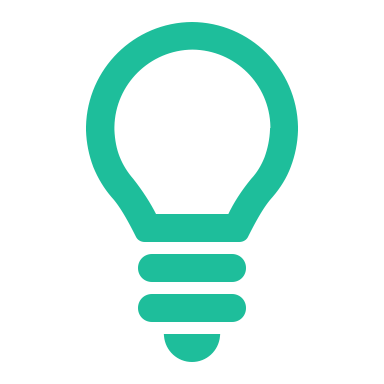 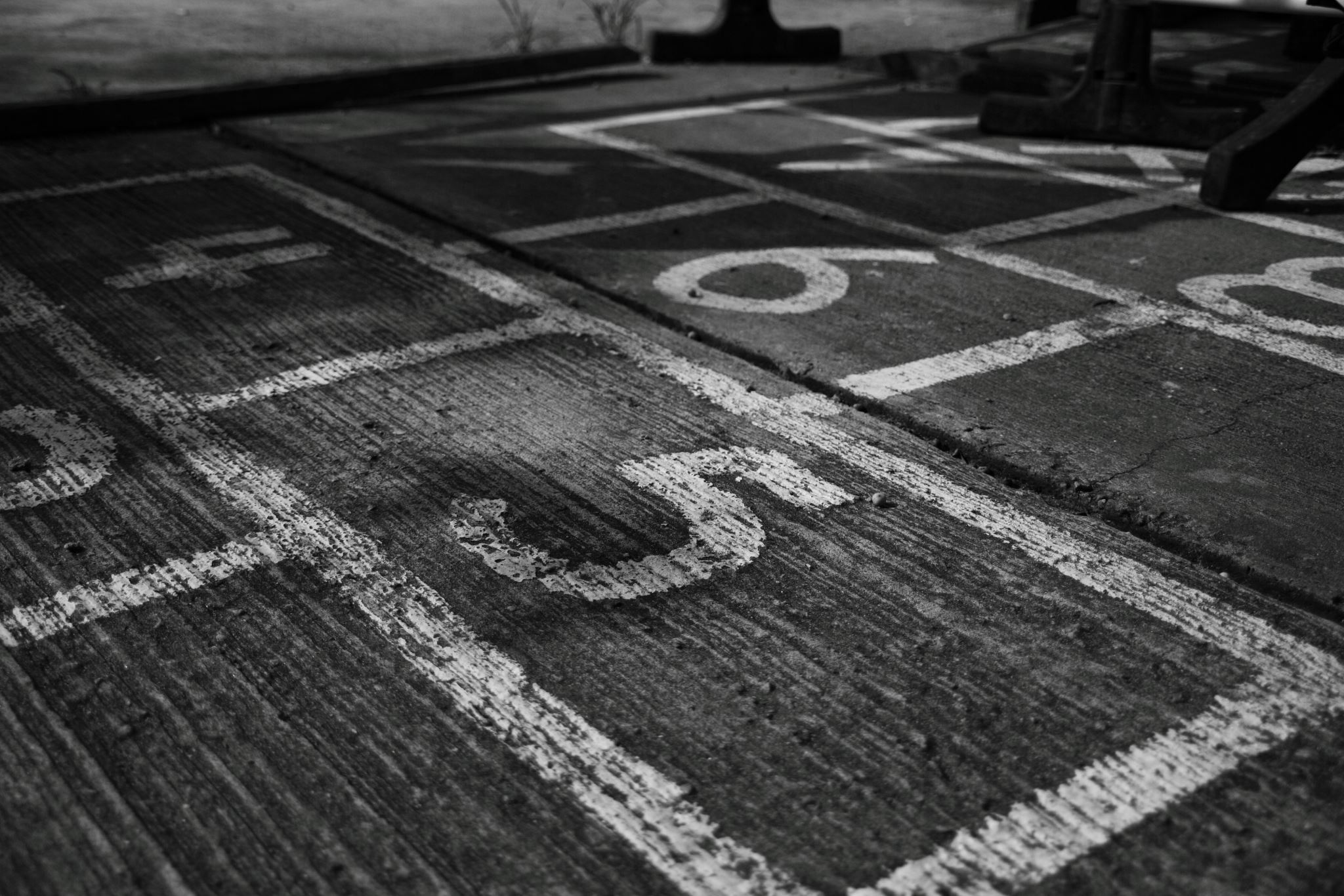 What do we do
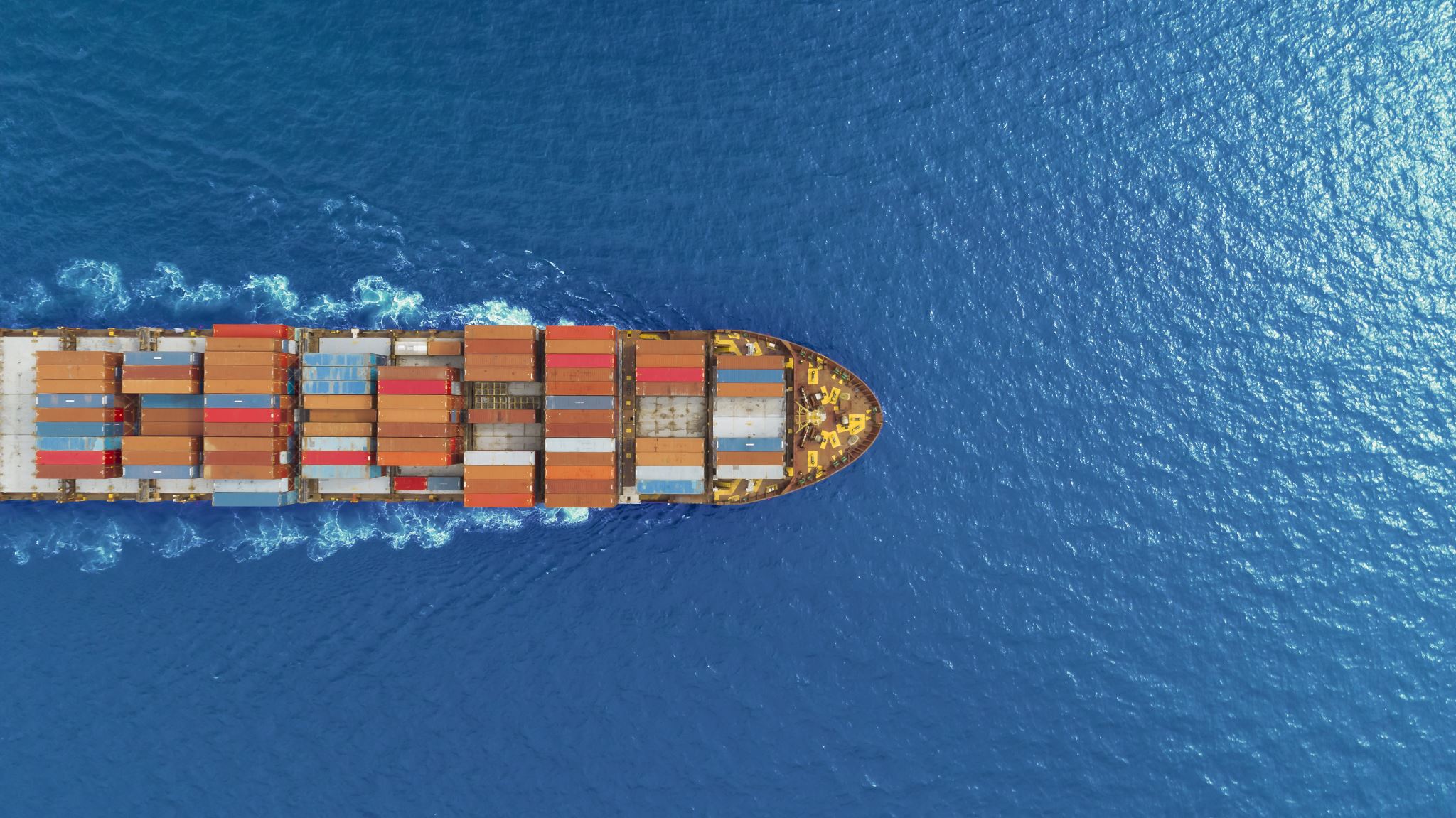 Sea Freight
Lumière has an extensive global network of freight forwarders; we have a professional expertise in handling all kinds of special and emergency situations whilst providing safe and convenient logistics solutions for customers
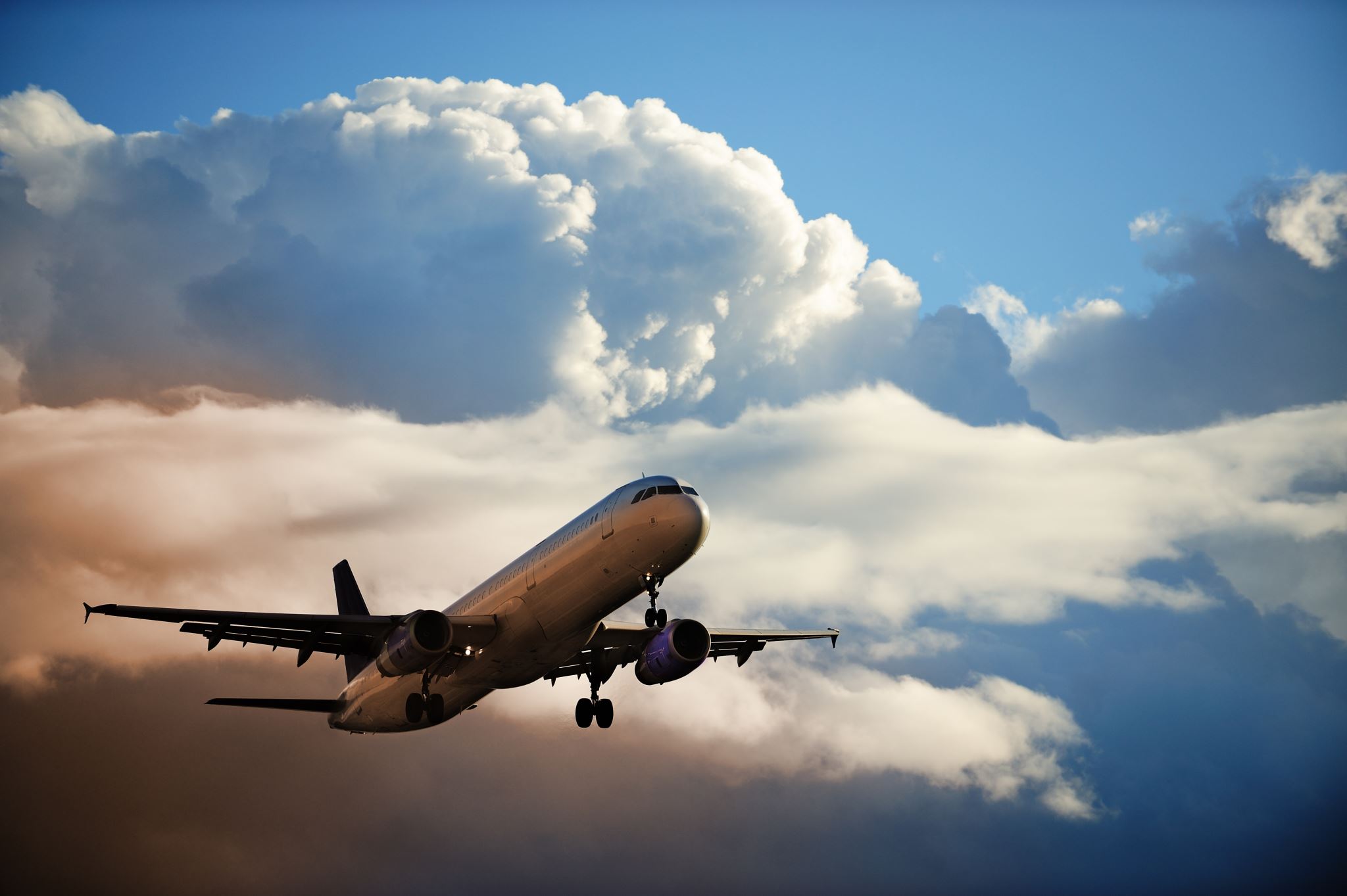 Air Freight
Lumière has the advantage of routing resources around the world, as well as business collaborations with many domestic airlines.
We provide the optimal solutions for all Air Shipments from time-sensitive to cost-focus service.
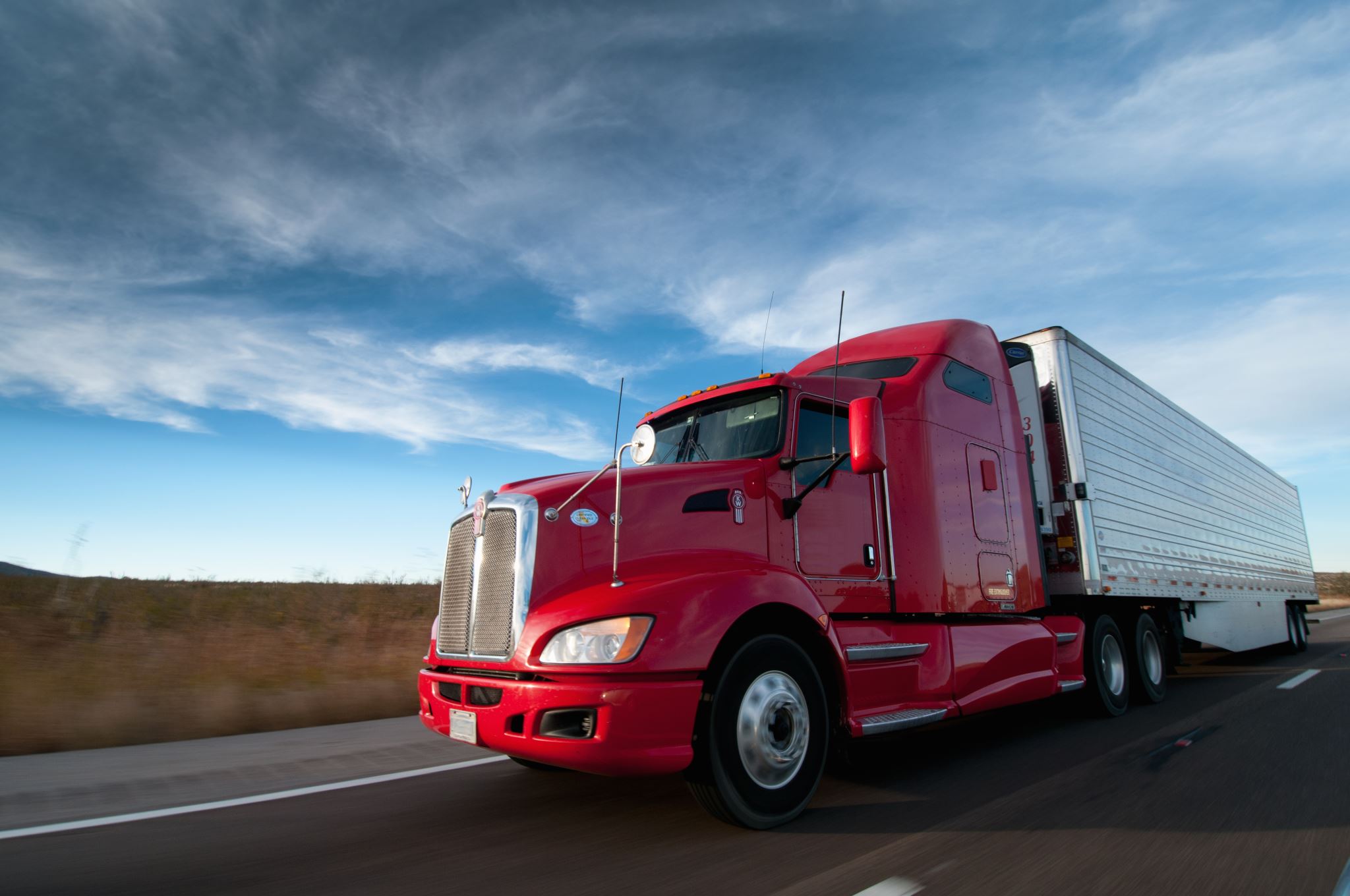 Road Freight
Our road freight products offer superior services, including standard services such as groupage solutions, palletized and non-palletized freight (LTL), full truckload (FTL) and less-than-truckload (LTL) shipments, as well as high-security and temperature-controlled transport.
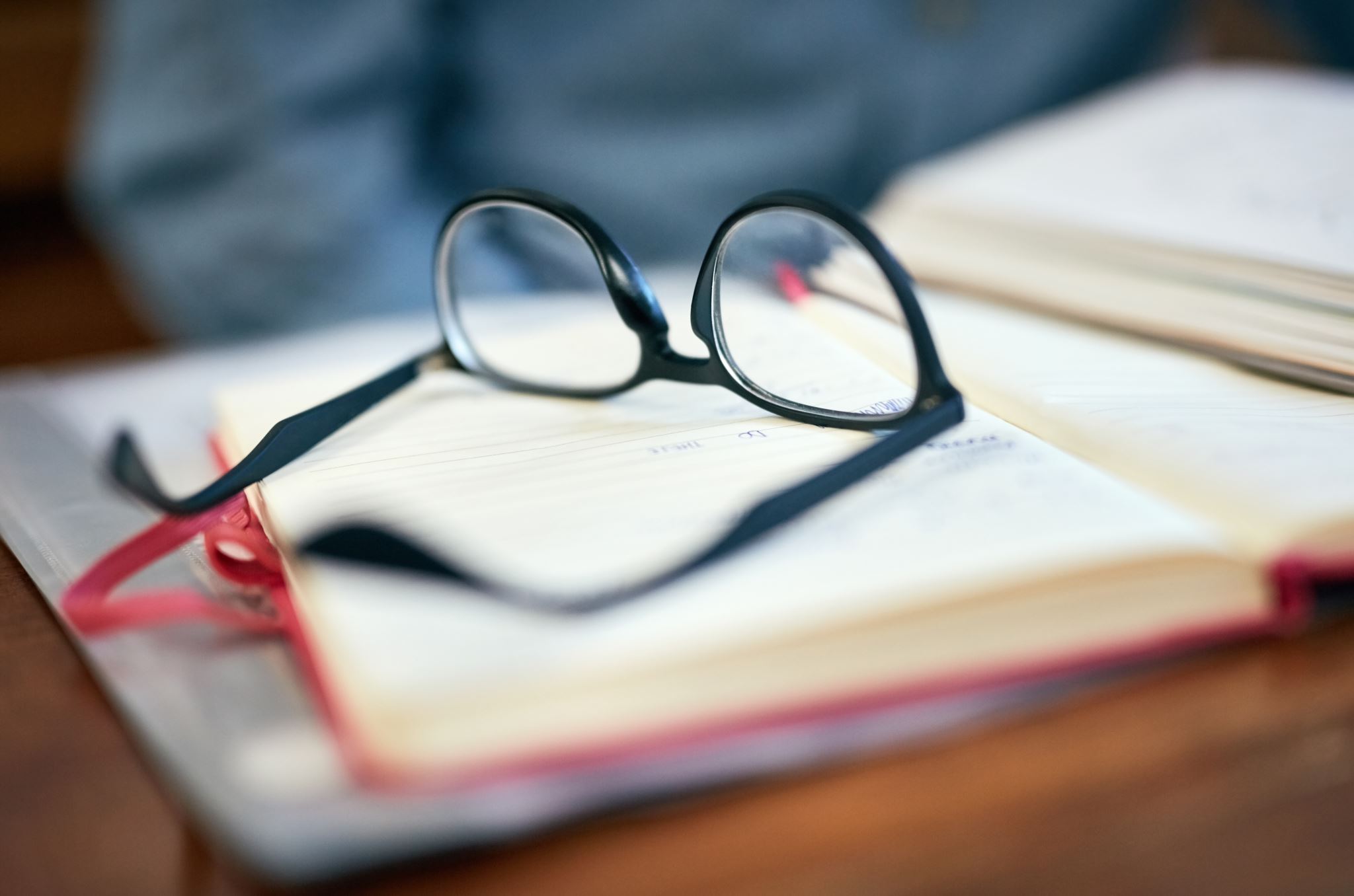 Customs Clearance Procedures
The Lumière Customs Department provides professional consultancy service that helps to ensure the smooth movement of the goods.
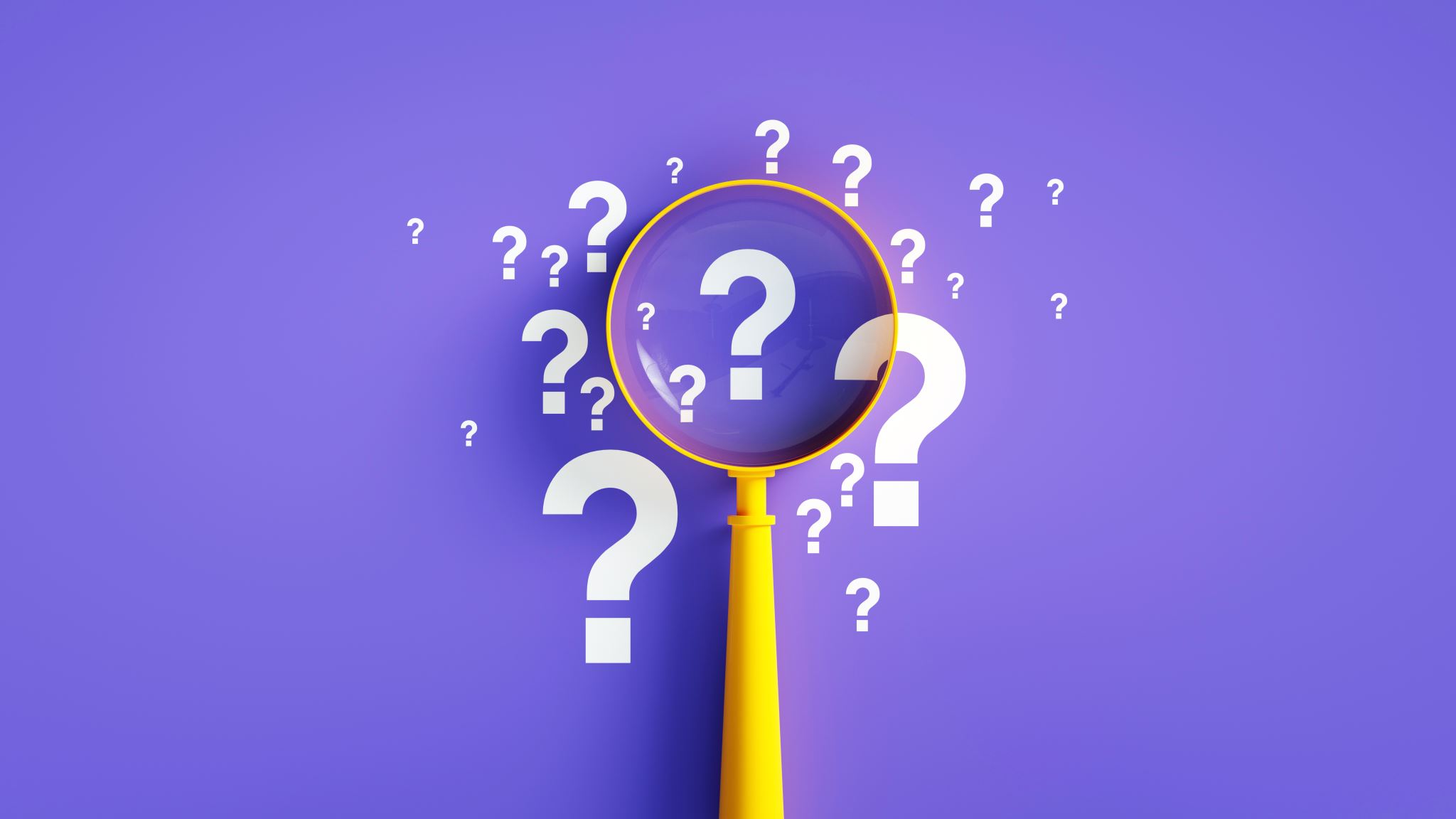 How we create value
Value created
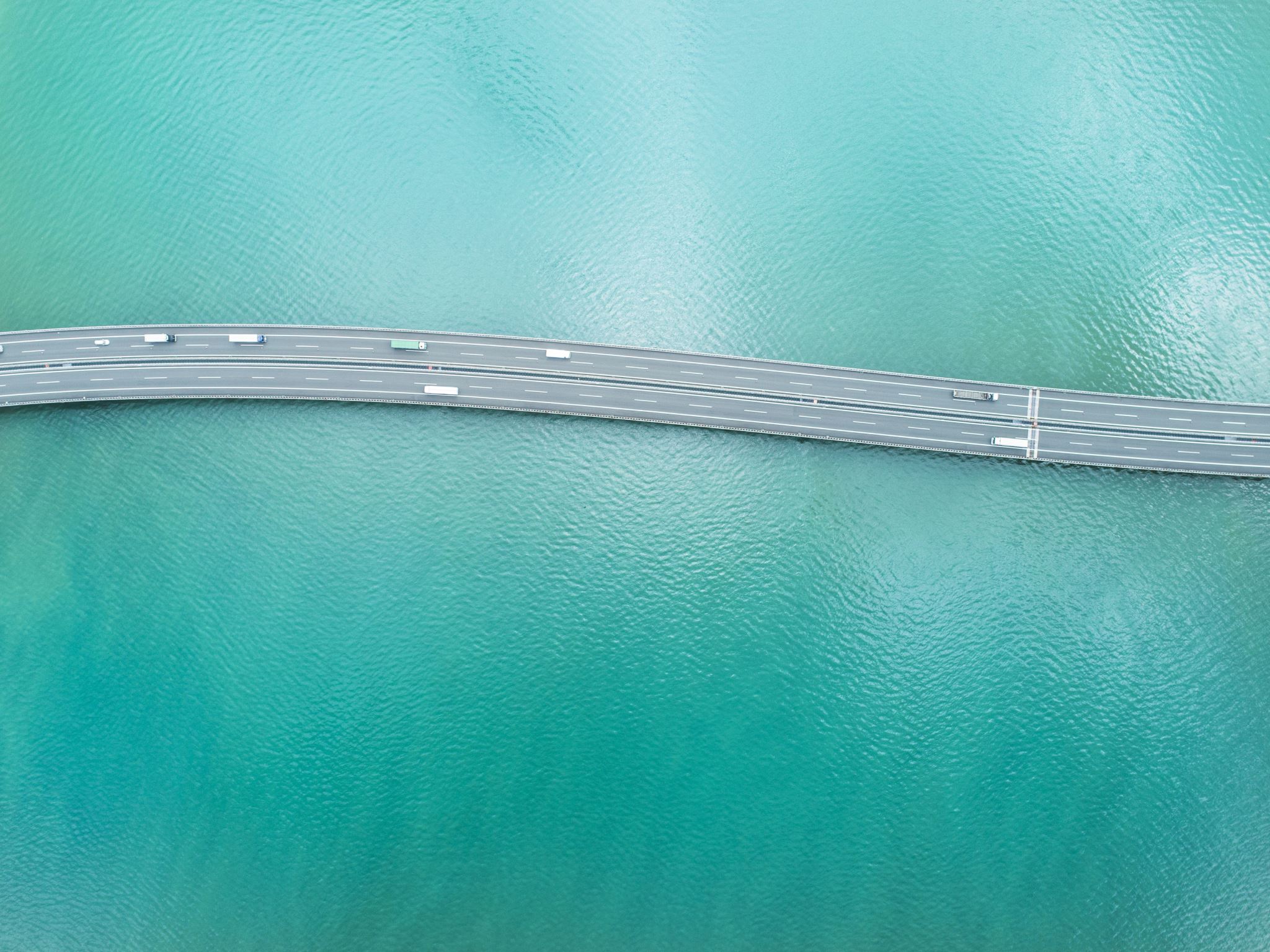 Thank You!